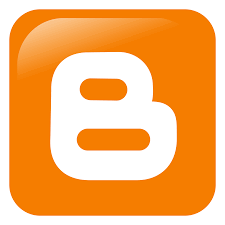 المدون blogger
مهارات استخدام شبكات التواصل الاجتماعي0731102
1
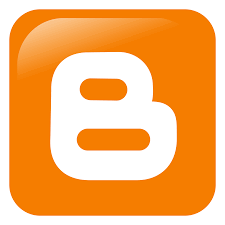 ما هو المدون blogger؟
بلوغر (Blogger ) هو نظام نشر مدونات إلكترونية، تمتلكه شركة جوجل منذ عام 2003
إن باستطاعة أي شخص مهما كان أن يقوم بإنشاء مدونته الخاصة وذلك من خلال موقعwww.blogger.com .
من خلال هذا الموقع يمكنك إنشاء مدونتك الشخصية على الانترنت والتي ستخول لك العديد من المميزات منها ربح المال وذلك بالاعتماد على المواضيع التي ستجتهد في وضعها في مدونتك بالإضافة إلى عدد الزوار الذين سيتصفحون مدونتك على المدى البعيد.
مميزات استخدام  موقع المدون blogger :
سهل الاستخدام.
مجاني.
يمكنك إنشاء 100 مدونة مختلفة لكل حساب.
يمكنك إنشاء مشاركات غير محدودة مع محتوى غير محدود. سيتم حفظ كافة المشاركات في حسابك ففي حالة تم حذف المشاركات عن طريق الخطأ يمكن استردادها من خلال ذاكرة التخزين المؤقت في محفوظات جوجل.
لا توجد قيود على طول المشاركات الفردية.
يمكنك إضافة ما يصل إلى 100 من الاعضاء كفريق الى المدونة.
2
المدونة Blog
المدونة Blog
إنشاء مدونة
تعديل مدونة
عرض المدونة
4
إنشاء مدونة
صفحة الترحيب Welcome page
بعد إنشاء الحساب
يمكنك انشاء مدونة من خلال قائمة مدونة جديدة New Blog، أو “زر” إنشاء مدونة جديدةCreate New Blog
 المعلومات المطلوبة لإنشاء مدونة Blog
عنوان المدونة.
رابط المدونةURL  الذي سيستخدمه القراء للدخول للمدونة. سيكون بصيغة: Name.blogspot.com
القالب Theme
5
تعديل المدونة
مكونات صفحة المدونة:
حساب جوجل Google Account 
تطبيقات جوجل Google Applications
قائمة المدونات  Blogs List  تحتوي على أسماء المدونات للتنقل بينها، بالإضافة إلى خيار New Blog
القائمة الجانبية وتحتوي:
المشاركات Posts 
الاحصاءات Stats 
التعليقات Comments
الارباح Earnings 
الصفحات Pages
التخطيط Layout 
القالب Theme
الاعدادات Settings
6
عرض المدونة View Blog
عند النقر على عرض المدونة View Blog  فان صفحة المدونة ستظهر كما سيراها المتابعون
7
المشاركات Post
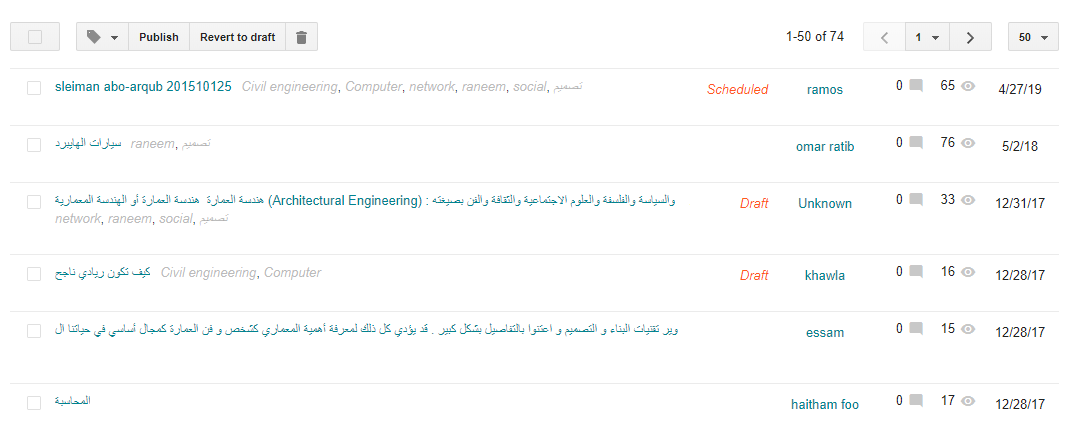 9
المشاركات Post
مشاركة جديدة New Post
منطقة عرض المشاركات Posts View
لوحة التحكم في المشاركات Posts Control Panel
جميع التصنيفات All Labels
البحث في المشاركات Search Posts
10
اضافة مشاركة جديدة Post داخل المدونةNew post
المساحة المخصصة لكتابة المشاركة
إعدادات المشاركة
 نشر المشاركة
 تخزين المشاركة بدون نشرها
 عرض المشاركة قبل نشرها
 عنوان المشاركة
 إضافة فيديو
 إضافة صورة
 خيارات لتنسيق المشاركة
 اسم المدونة
11
عرض المشاركات view posts داخل مدونة
سيتم عرض المشاركات المنشورة أو المخزنة في ساحة عرض المشاركات حسب المدونة المختارة في قائمة المدونات.
12
أنواع المشاركات
المسودة Draft
المجدولة scheduled 
المنشورة published
13
الاحصائيات Stats
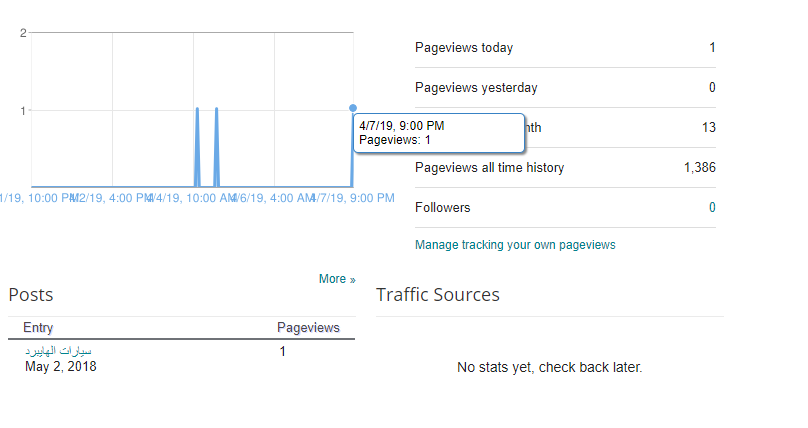 15
التعليقات comments
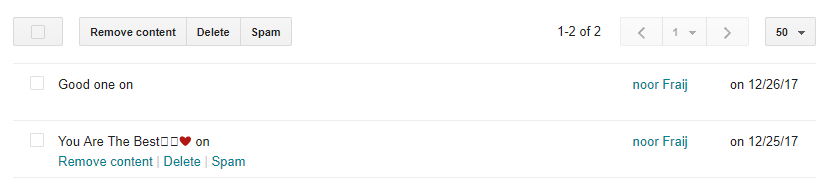 17
أنواع التعليقات
المنشورة published
غير المرغوبة spam
18
الصفحات Pages
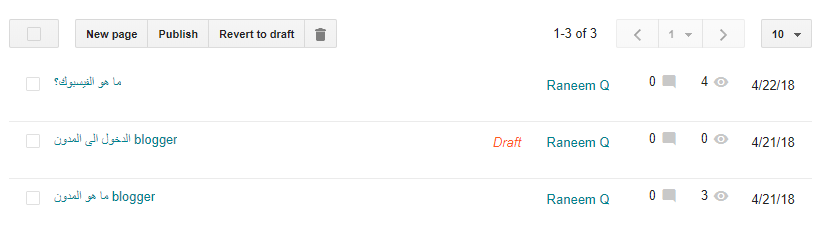 20
الصفحات Pages
إنشاء صفحة جديدة في المدونة pages  
ربط الصفحات بالمدونة  Layout
21
أنواع الصفحات
المسودة Draft
المنشورة published
22
القالب Theme
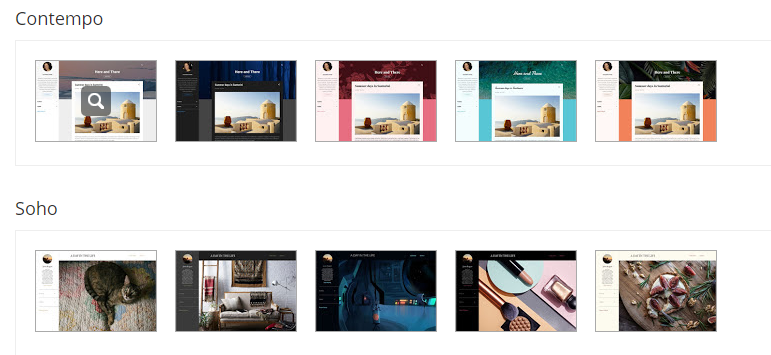 24
الأرباح Earnings
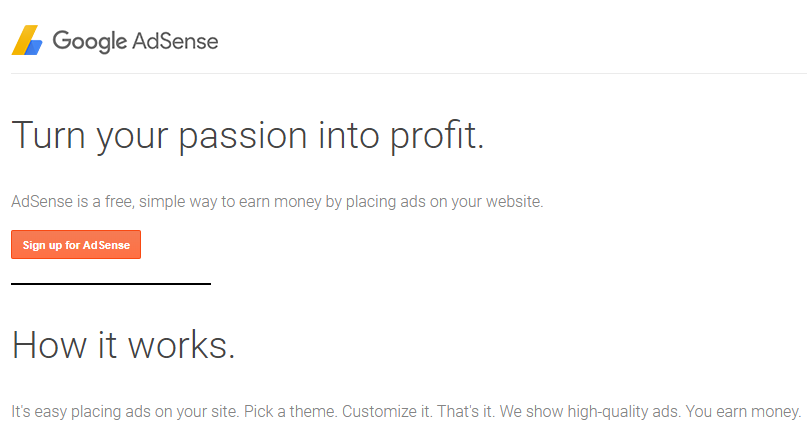 26
الأرباح Earnings
ربط المدونة بAdSense لوضع الإعلانات على صفحتك
بالاستمرار في النشر سوف تبدأ في ربح الأموال عن طريق عدد مرات ظهور الإعلان وعدد النقرات على الاعلان.
27
الاعدادات Settings
الاعدادات Settings
التحكم بمؤلفي المدونة blog authors
التحكم بخصوصية قراءة المدونة Blog Readers
الملف الشخصي User Profile
29
التحكم بمؤلفي المدونة blog authors
يمكنك ادارة مؤلفي المدونة من خلال الاعداداتsettings  
ثم الذهاب الى تبويب أساسي Basic  
في مجموعة الأذونات Permissions  قم باضافة مؤلف جديد، ازالة أحد المؤلفين، أو تغيير صلاحيات مؤلف معين
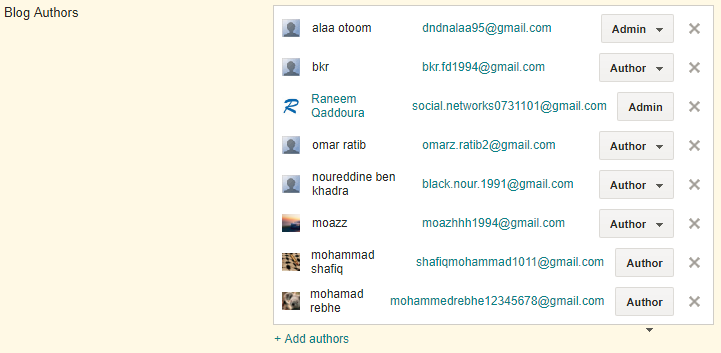 30
التحكم بخصوصية قراءة المدونة Blog Readers
يمكنك تحديد من يستطيع قراءة المدونة من خلال الاعداداتsettings 
ثم الذهاب الى تبويب أساسي Basic 
في مجموعة الأذوناتPermissions  قم بتغيير قراء المدونة الإلكترونية Blog Readers الى:
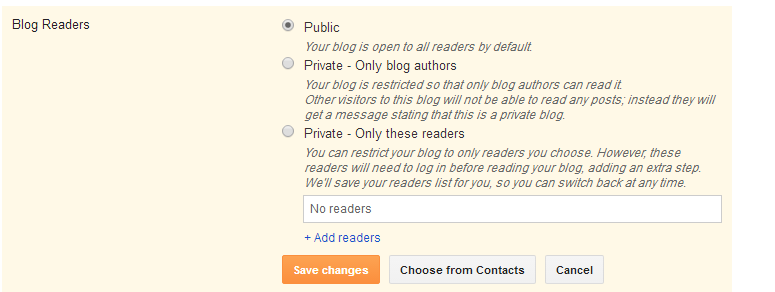 31
التحكم بخصوصية قراءة المدونة blog Readers
خيارات التحكم بخصوصية قراءة المدونة الإلكترونية:
عامPublic : اي يستطيع كل القراء مشاهدة المدونة. 
خاص - مؤلفو المدونة فقطPrivate - Only blog authors : لا يمكن قراءتها إلا من قِبل مؤلفيها ولن يتمكن الزائرون الآخرون لهذه المدونة من قراءة أي مشاركات فيها.
خاص - هؤلاء القراء فقط Private - Only these readers: يتم تحديد قراء معينين هم فقط من يستطيعون قراءة المنشورات داخل المدونة ولكن يجب عليهم اولا تسجيل الدخول قبل قراءة المدونة باستخدام حساباتهم على جوجل.
32
الملف الشخصي  User Profile
مكونات الملف الشخصي Profile:
الخصوصية Privacy.
الهوية Identity.
صورة الملف الشخصي Profile Photo.
مقطع صوتي Audio Clip.
عام General
الموقع Location
العمل Work
معلومات إضافية Additional Information
33
قائمة القراءةReading List
قائمة القراءة Reading List
ادارة قائمة القراءة Manage Reading List
Add Blogs URL
قائمة المدونات التي قمت بمتابعتها Followed Blogs
35
متابعة المدونات Blogs to Follow
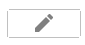 لمتابعة مدونة، عليك أولًا أن تقوم بنقر Manage Reading List
لتظهر الشاشة التالية الخاصة بإدارة المدونات التي تتابعها.
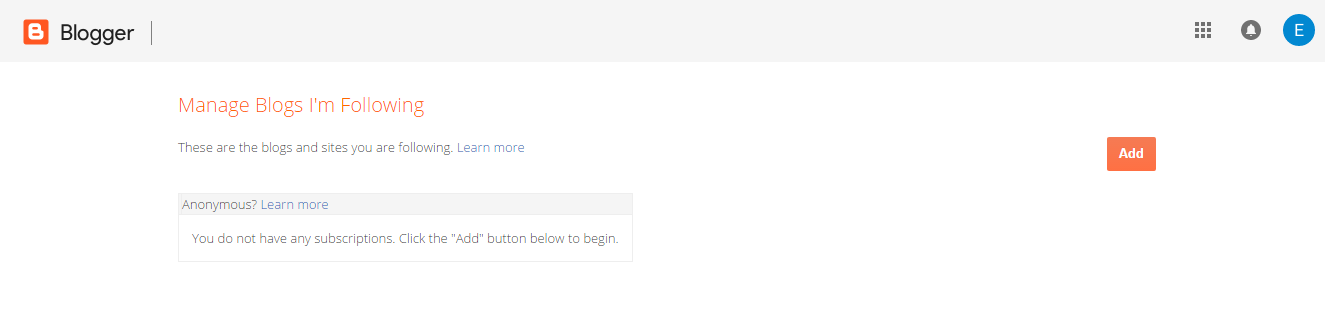 36
متابعة المدونات Blogs to Follow
يستخدم الامر اضافةAdd          في الشاشة السابقة لإضافة مدونات لمتابعتها وقراءتها. 
الخطوة الأولى: تتم الاضافة عن طريق كتابة عنوانURL  لهذه المدونة.






حدد إما أن تتابعها علنًا Follow Publicity أو يكون الأمر مجهولاً Follow anonymously.
بعد ضغط على             يتم عرض شاشة قائمة القراءة بجميع المدونات التي تمت متابعتها. 
ومن هذه الشاشة ممكن تغيير طريقة متابعتك للمدونات، أو حذف المتابعة.
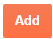 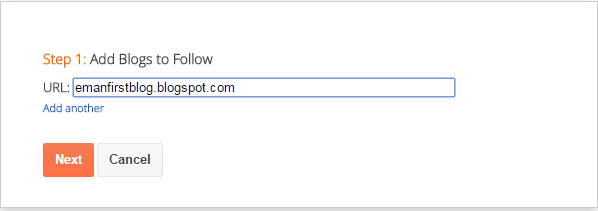 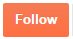 37